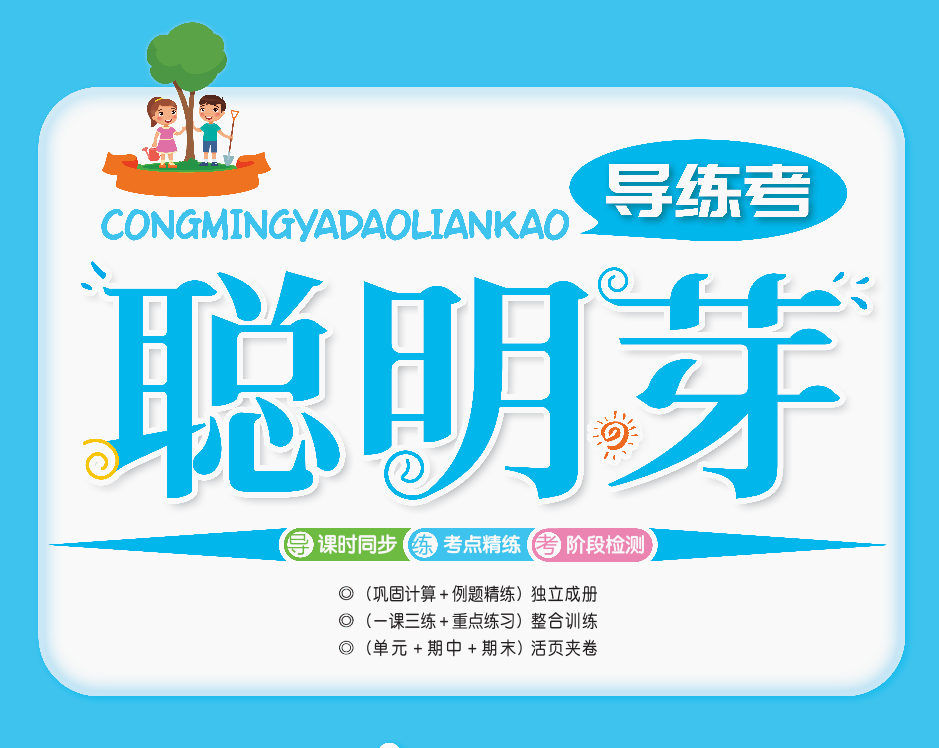 九　探索乐园
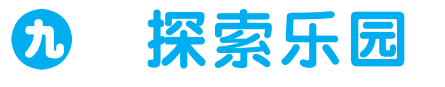 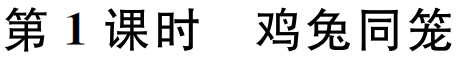 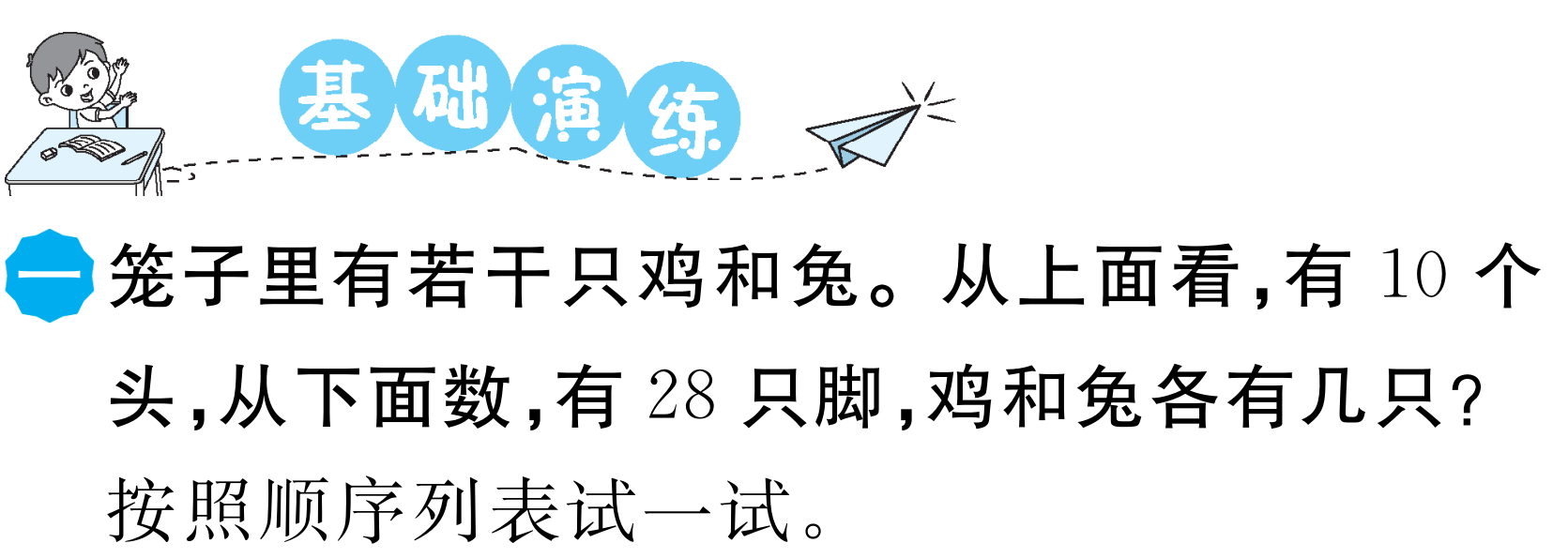 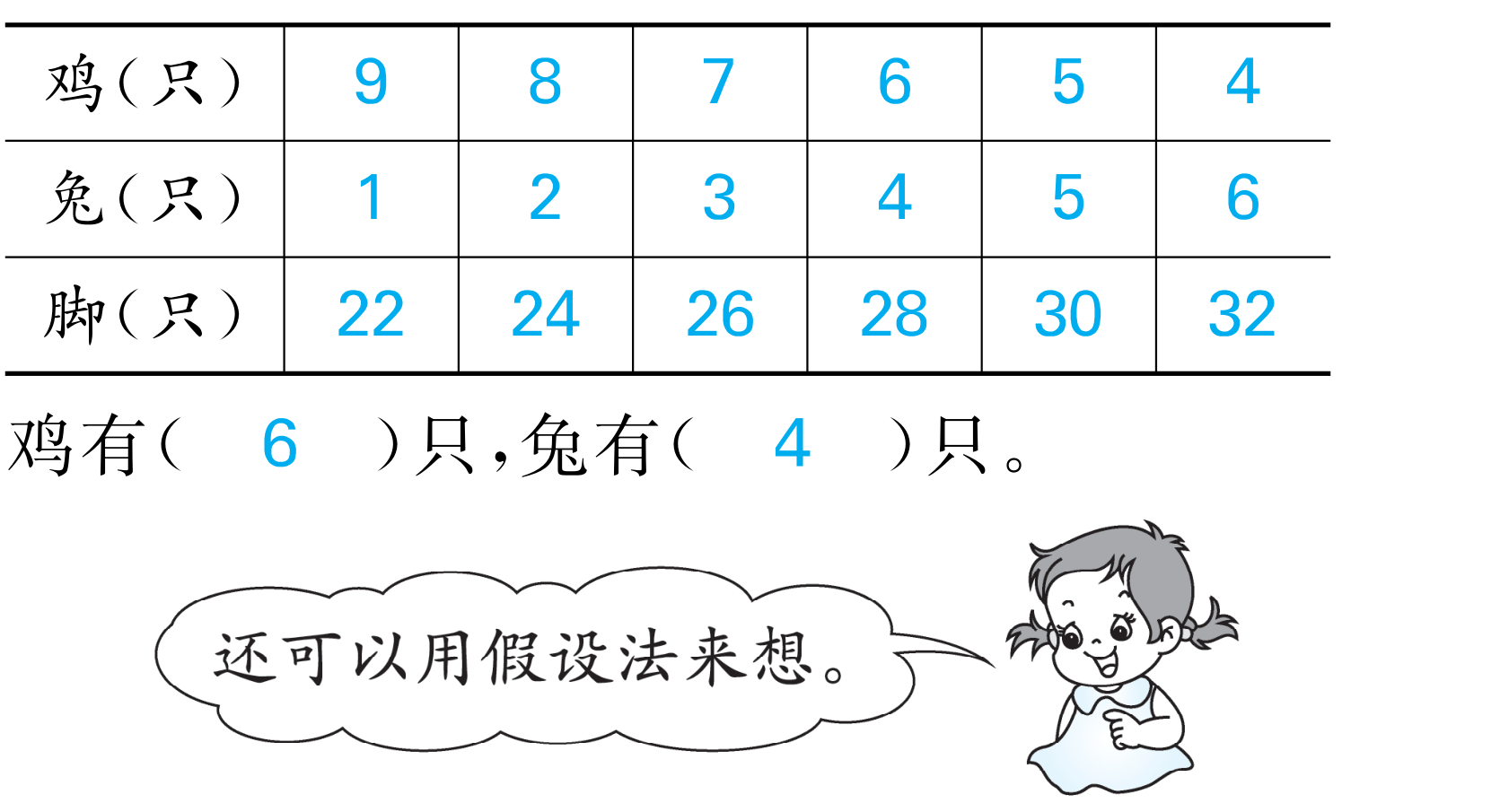 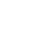 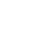 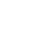 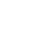 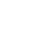 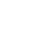 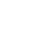 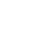 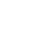 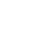 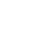 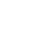 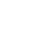 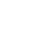 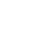 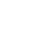 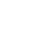 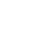 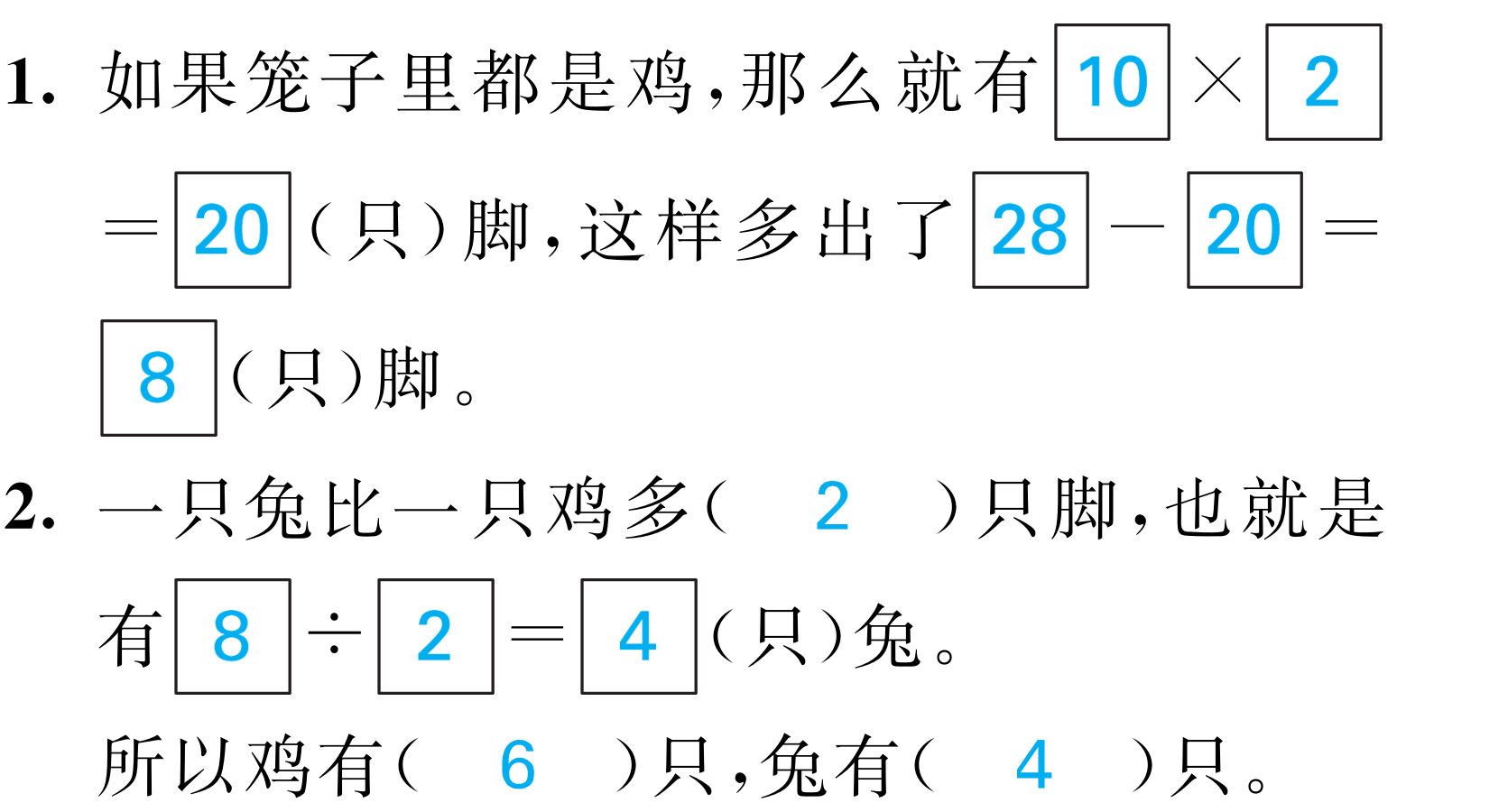 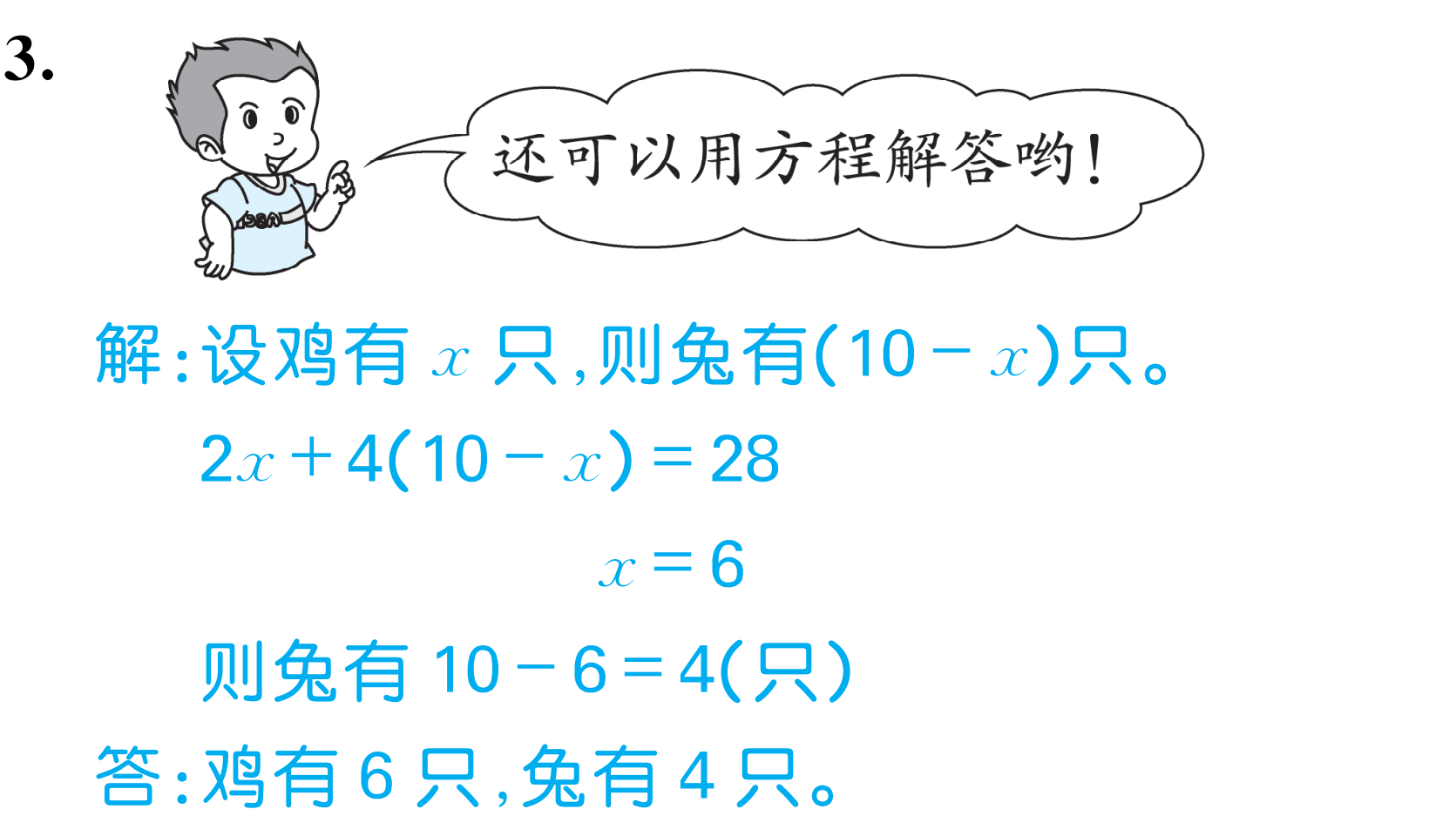 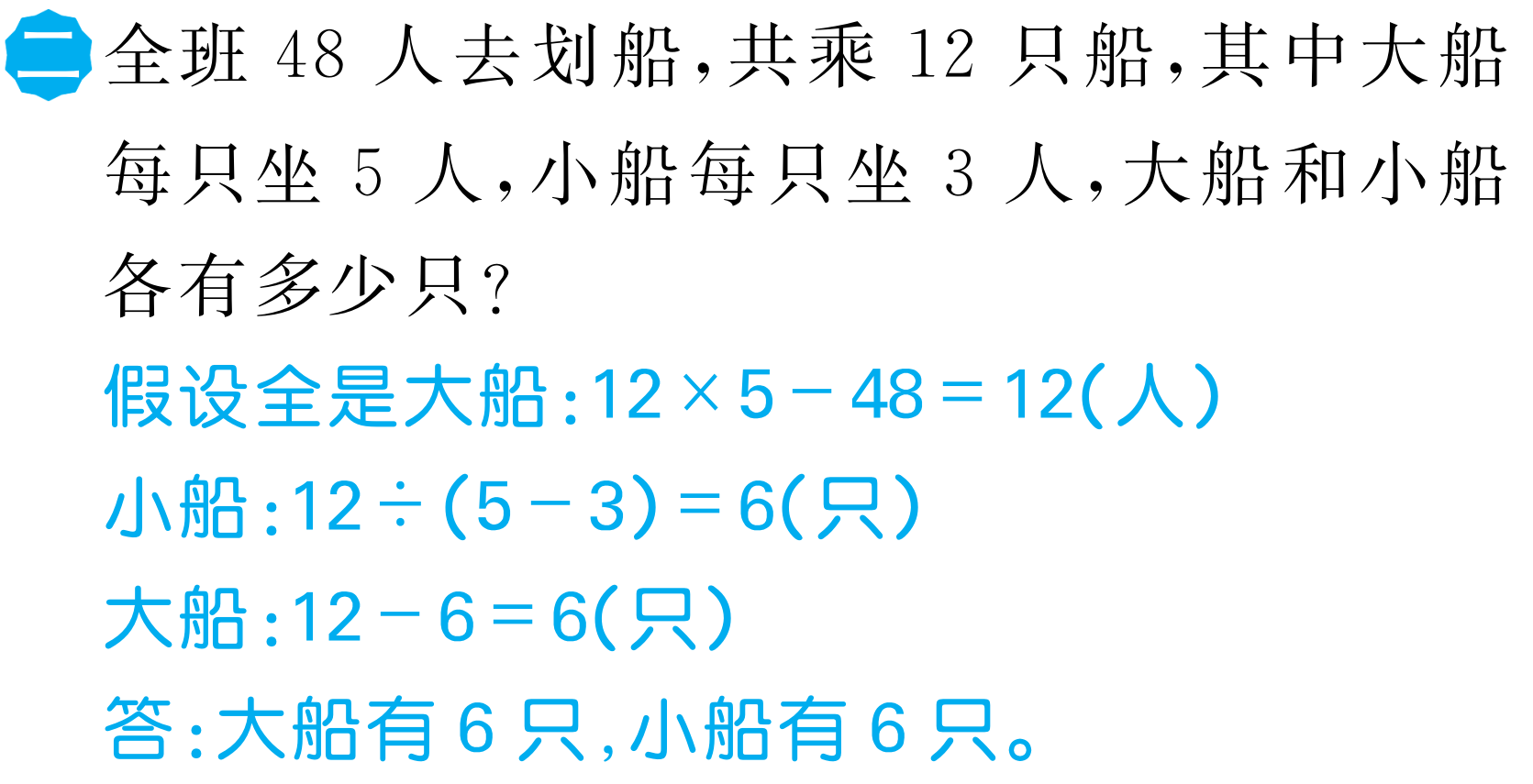 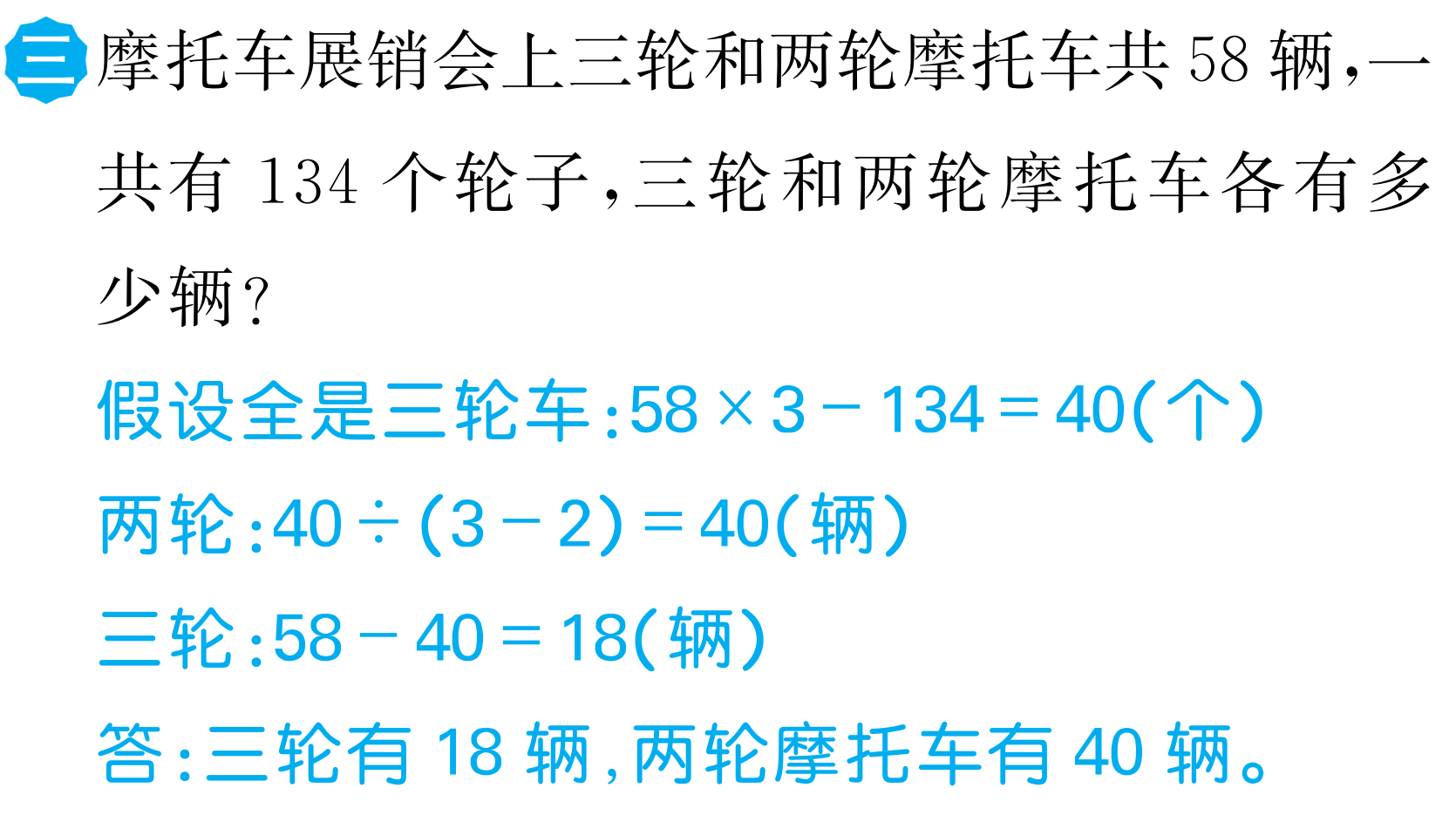 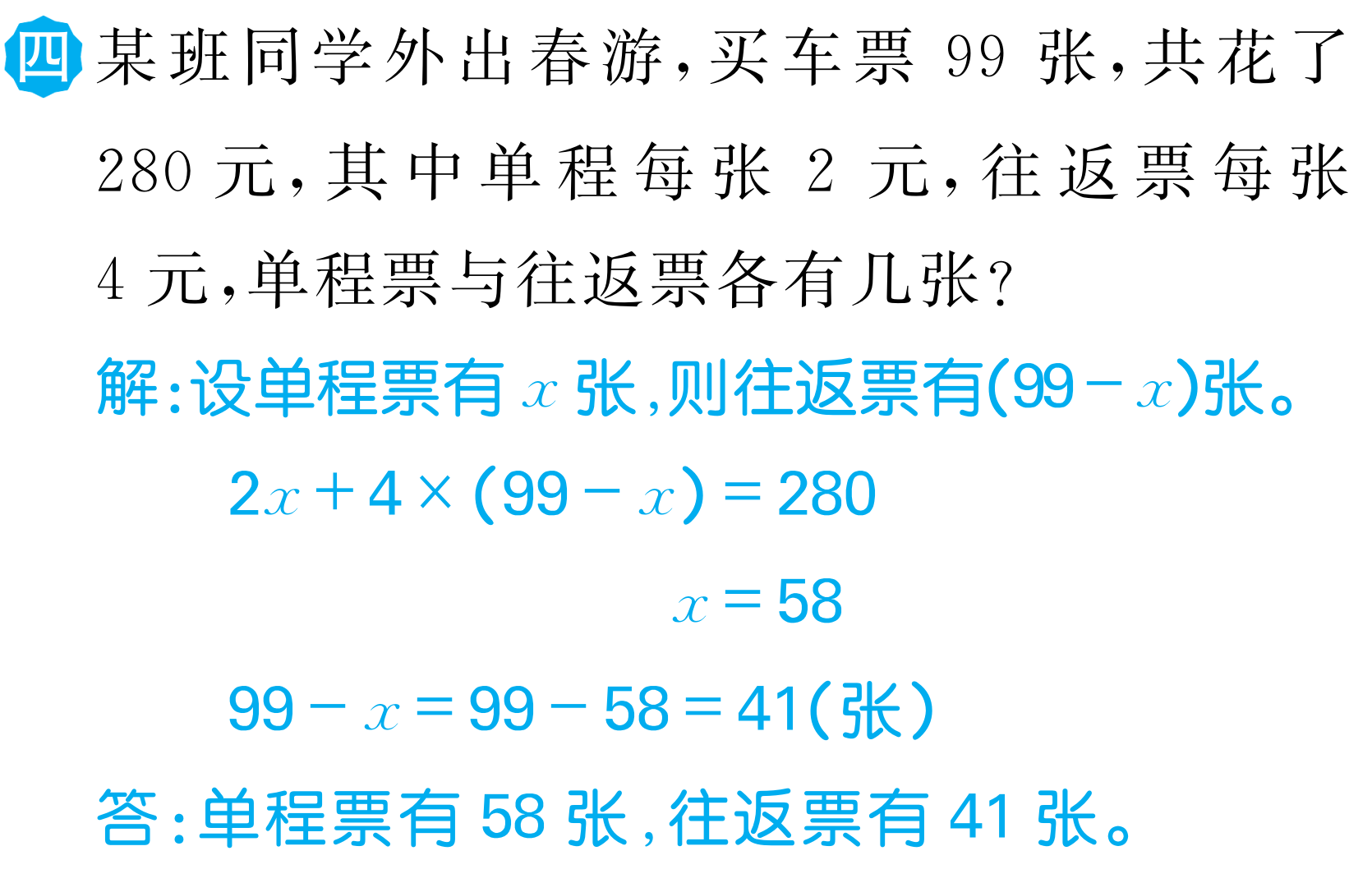 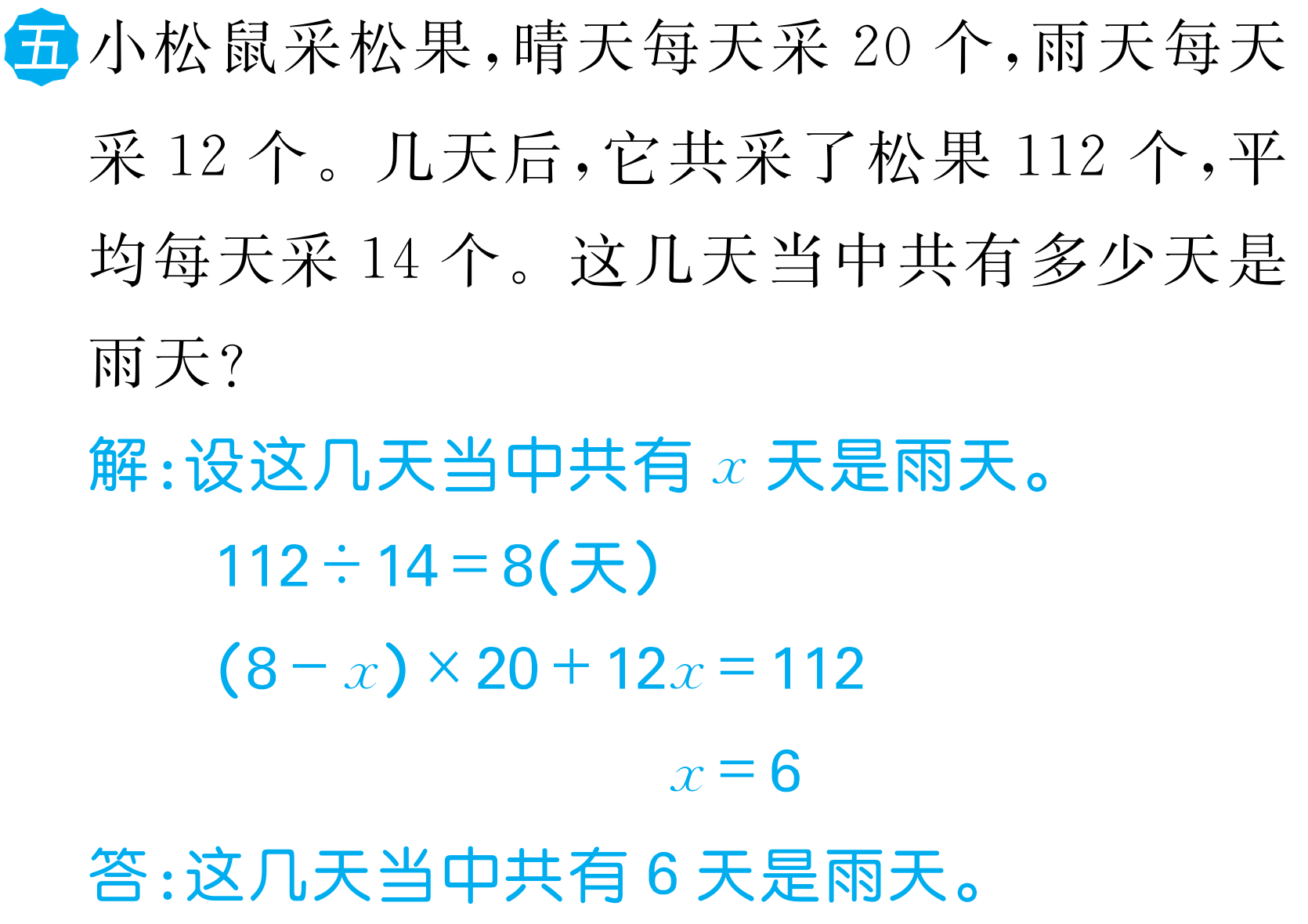 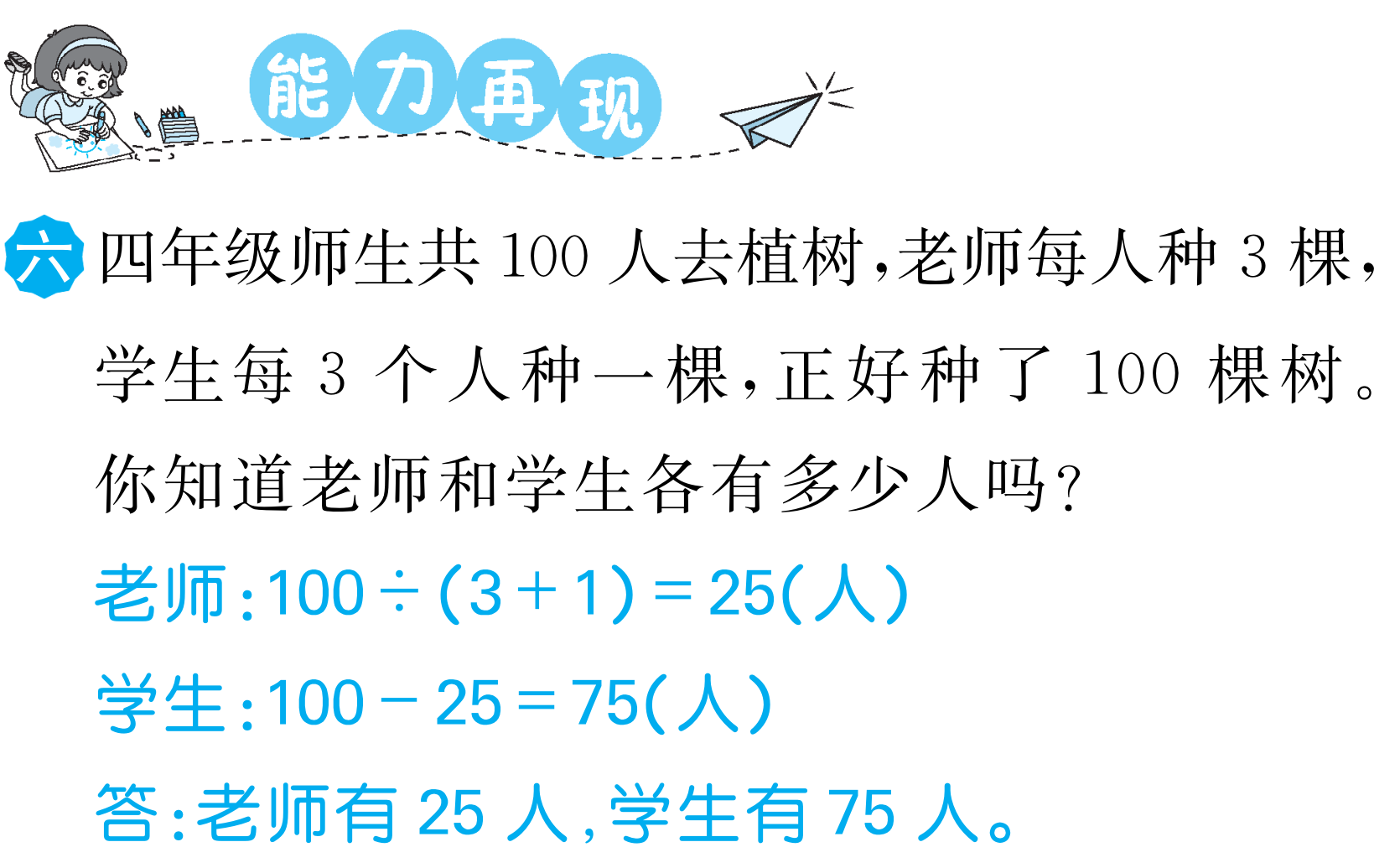 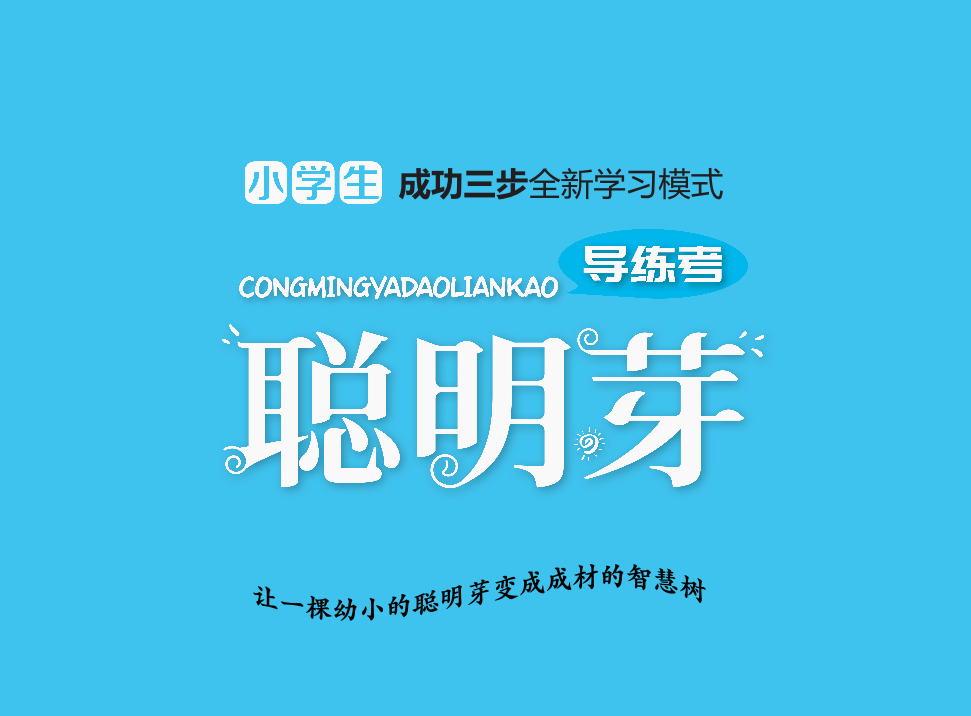